105年教育部技專校院推動通識課程革新計畫
  [詮釋閱讀與想像創生]課群
三班協同論壇
閱讀與想像：社會規訓/閔宇經老師
閱讀與想像：生命敘事/吳美玲老師
閱讀與想像：歷史記憶/邵承芬老師
課程整體省思
[閱讀與想像：歷史記憶]課程

邵承芬老師的分享
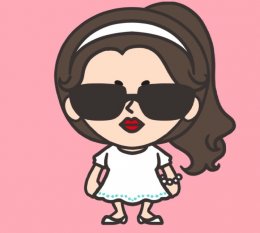 省思一
從《活著》強烈感受到生命的無常
歷史背景→中國大陸1940-1970
個人/家族→國家/社會

從文本/影本中
小人物的真實感受
人性的真善美
省思二
從《原鄉人》看到認同的差異
認同
個人/血統；群體/鄉土；社會/文化
台灣的重要課題
東田曉雨/鄧雨賢→岩里政男/李登輝
新住民/南向政策
認同的存在
認同的真諦
不代表背棄
社會上→認同分歧/國家→認同的共識
省思三
從《異域》更為深刻體認家/國的意涵
何處為家？
美斯樂的孤軍→入泰國籍
是泰國人了嗎？
泰國人的認同？
孤軍的認同？
何為國？
沒有國哪有家
家／國對我們而言，它的意義為何？
省思四
從《一九八四》/ 《重裝任務》發現人類擁有想像的超能力
雄獅廣告詞
想像力是您的超能力
發明→來自於想像力
創造科技，改善生活
延年益壽→超越自然法則／破壞生態平衡
反思？
人類又該承受多少負面的代價？
透過閱讀→想像→詮釋→創生期許
從文本／影本的互文性過程中
自己的理解與詮釋
在東西方不同的作品中
多元觀點的啟發
從不同的歷史印記中
拼湊出不同的歷史面貌
從不同的歷史面貌裡
找出自己的定位
建構出自我的認同
結論
從閱讀看到想像的能力
推動閱讀的同時
從歷史學的角度
歷史的兩個境界
淑世／致用
真善美的歷史